Полярні та приполярні ландшафти
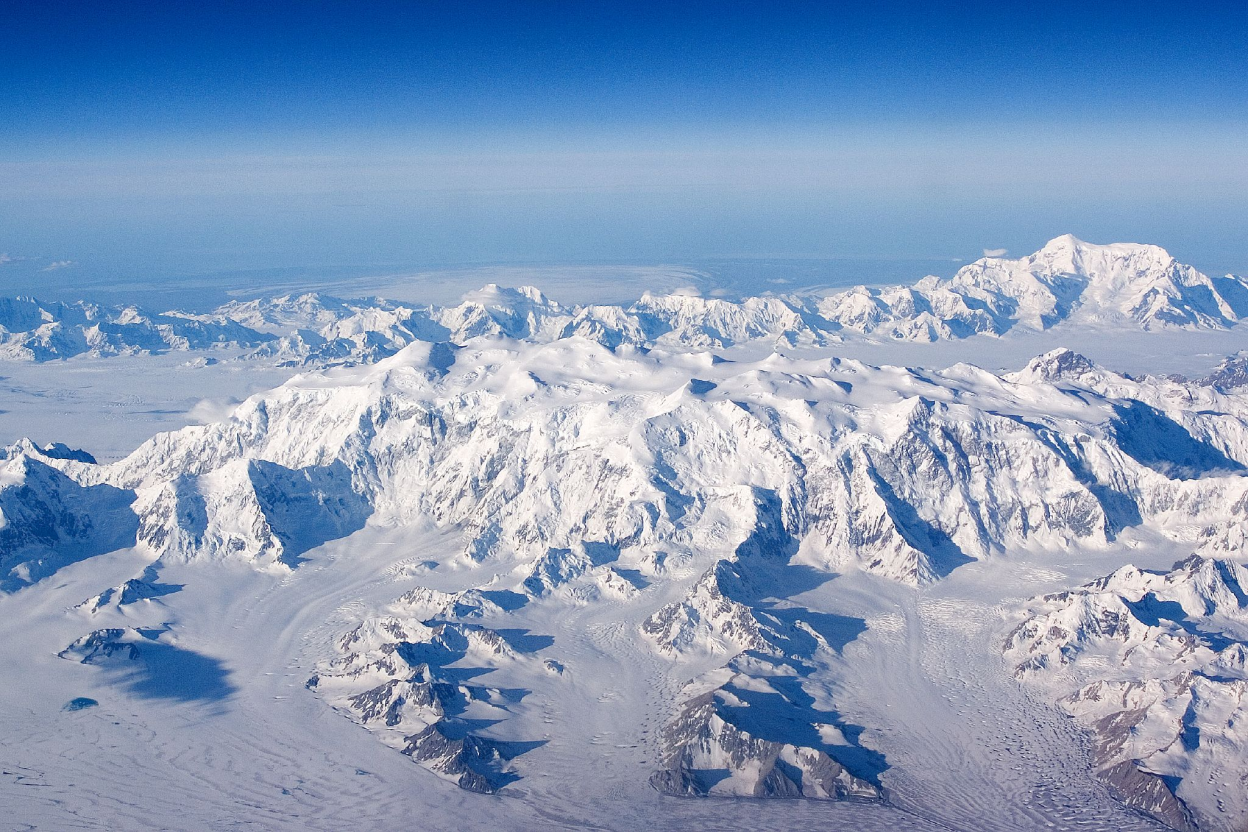 Полярні та приполярні ландшафти
Полярні арктичні та антарктичні льодовикові ландшафти
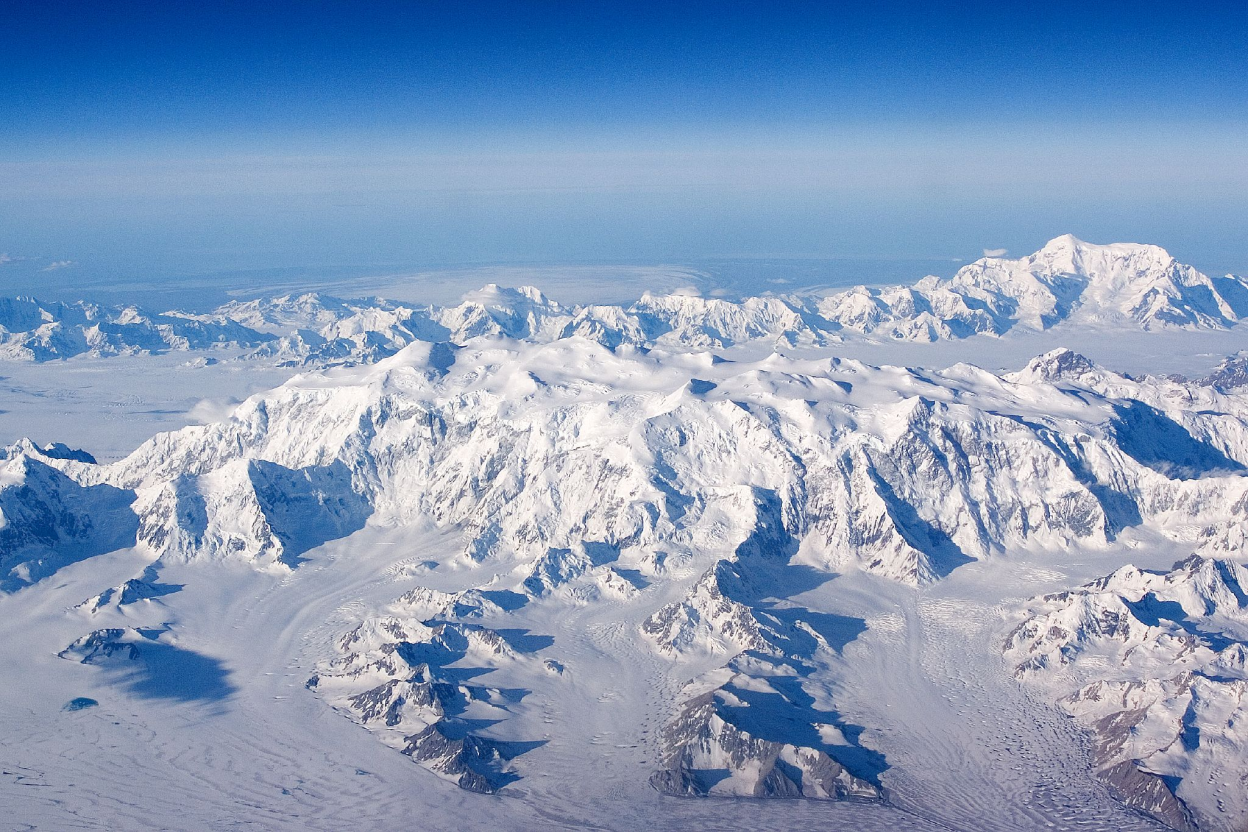 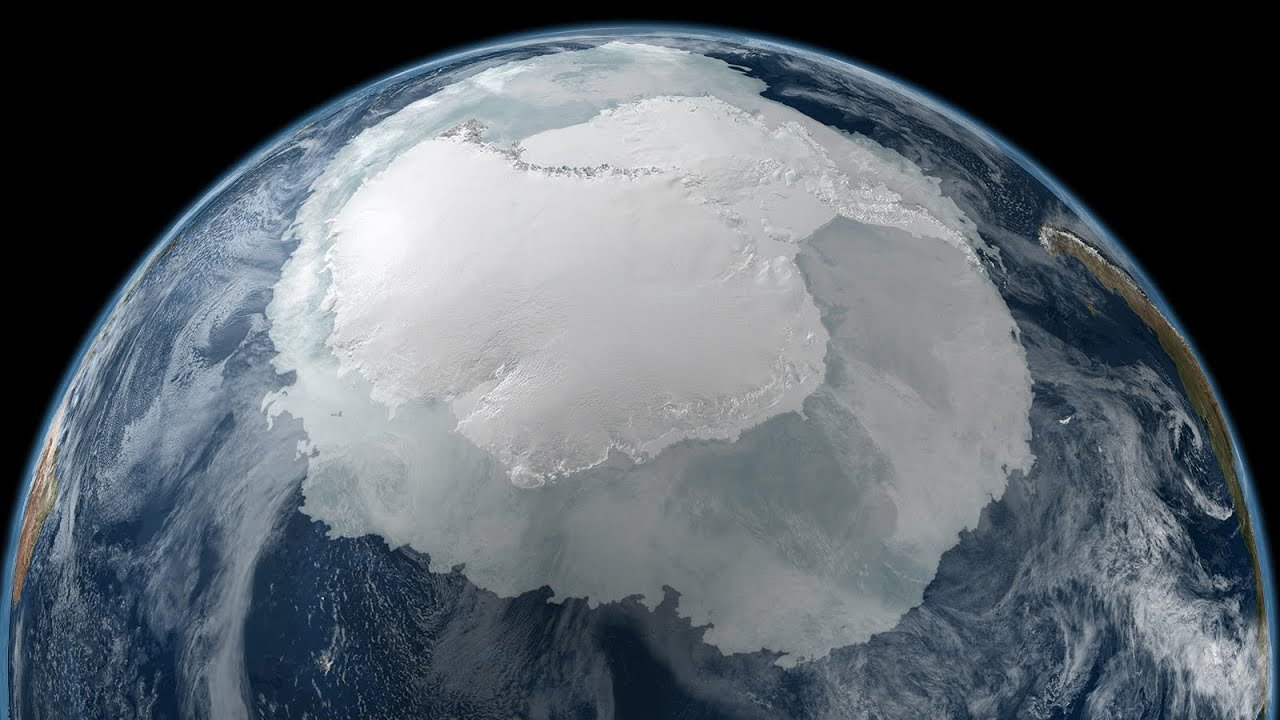 Антарктида — найвищий континент Землі, середня висота поверхні континенту над рівнем моря становить понад 2000 м, а в центрі континенту досягає 4000 метрів. 99,5 % поверхні покриває материковий лід товщиною до 4776 м (середня товщина 1880 м), який піднімається до 4010 м (в середньому до 2040 м), під яким прихований континентальний рельєф і лише 0,3 % (близько 40 тис. км ²) її площі вільні від льоду — в основному в Західній Антарктиді і Трансантарктичних горах: острови, ділянки узбережжя, так звані оази і окремі гребені і гірські вершини (нунатаки), що підносяться над крижаною поверхнею.
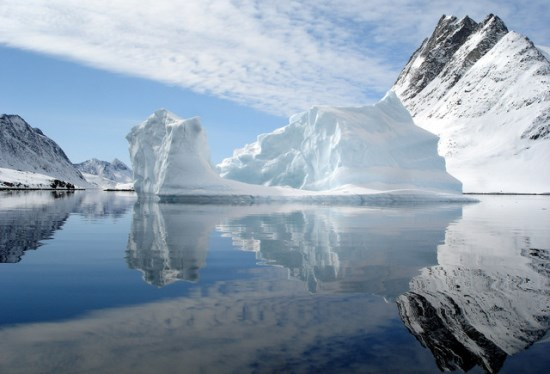 -Антарктичний льодовиковий покрив, 14 млн. Км2-Середня потужність Антарктичного льодовикового покриву - понад 1600 м,- середня висота поверхні над рівнем моря -2040 м (максимальна - понад 4000 м)- потужність Гренландского льодовикового щита - близько 2300 м, висота досягає 3231 м. -У лідників куполів Нової Землі та інших арктичних островів товщина льоду сягає 300-400 м, а абсолютна висота -1000 м і кілька більш.
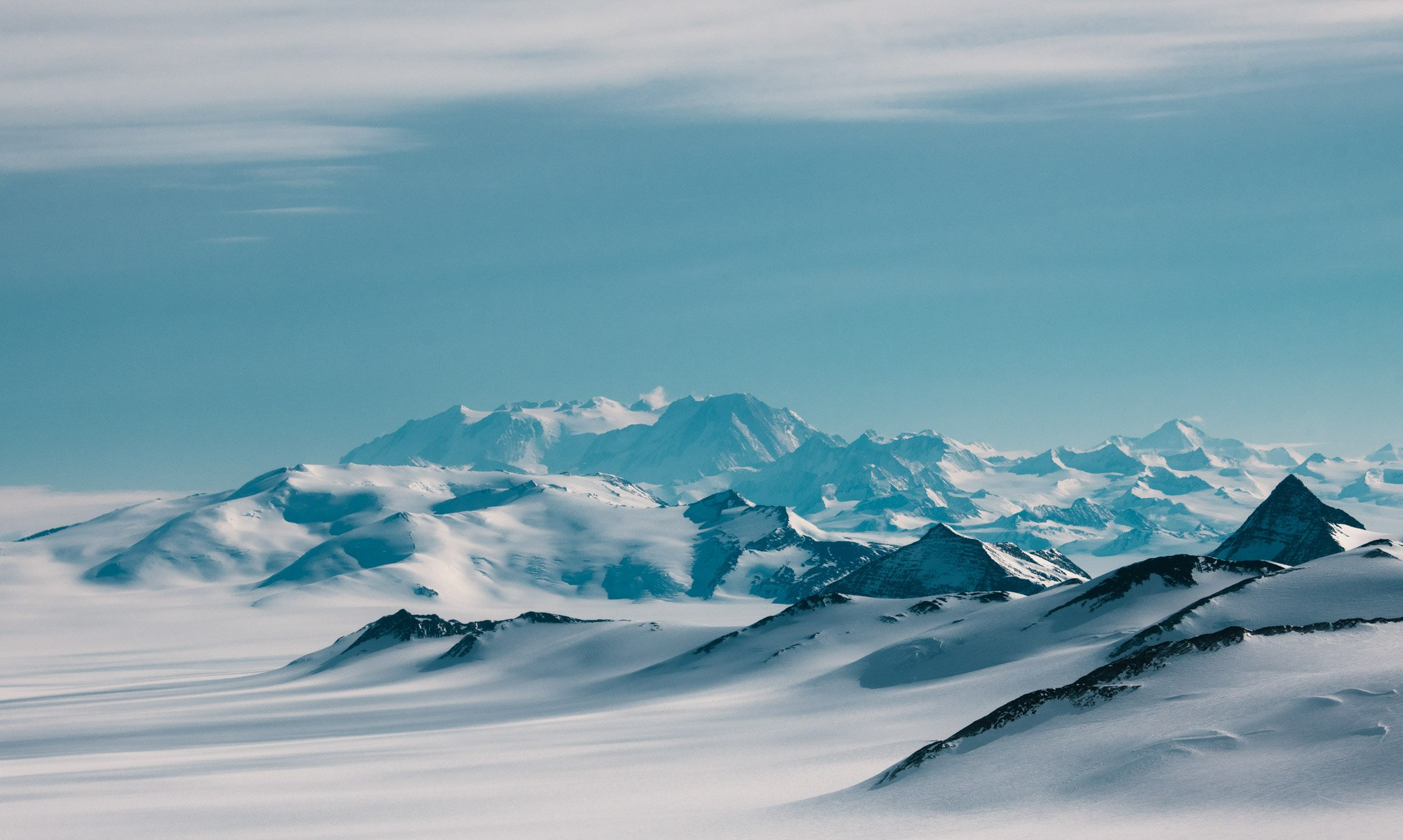 -Річний радіаційної балансом1: R = - (200-400) МДж / м2-Середня температура повітря всіх місяців нижче 0 ° С -В центрі Антарктичного покриву влітку вона дорівнює - (30-50)°С.взимку - (60-70) ° С-Зареєстрований tmin= -89,2 °
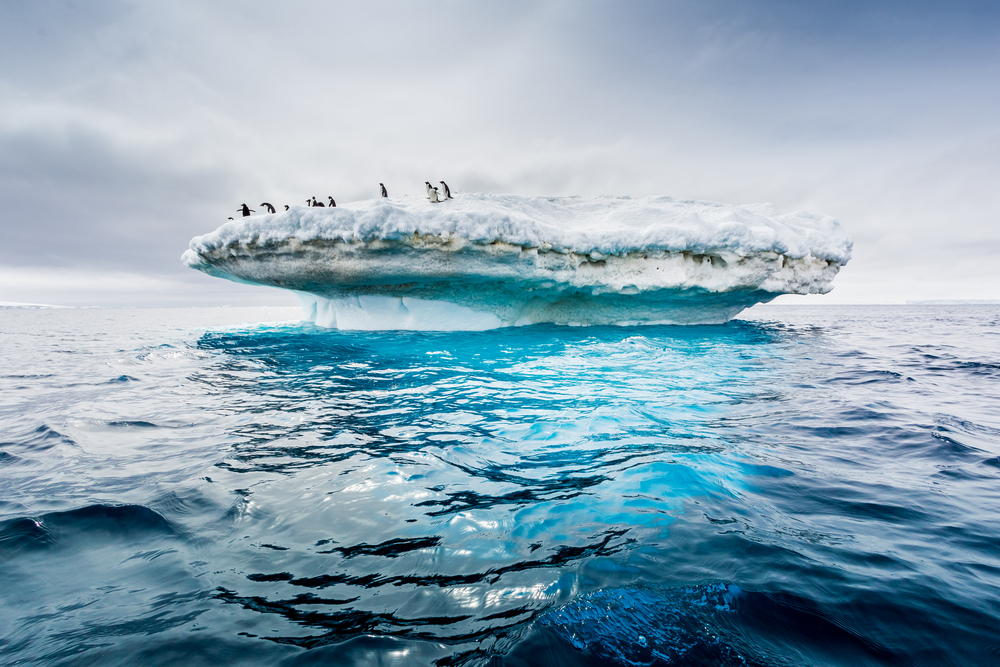 Позитивний радіобаланс (250-400 МДж / м2), Але з жовтня по квітень має негативні  значення; t2 = 2-4   У приатлантические секторі Арктики клімат відносно м'який (t1 = - (20-25)  С; Kк = 4-5), зволоження підвищено (r = 150-200 мм і більше)
Антаркти́чні оазиси
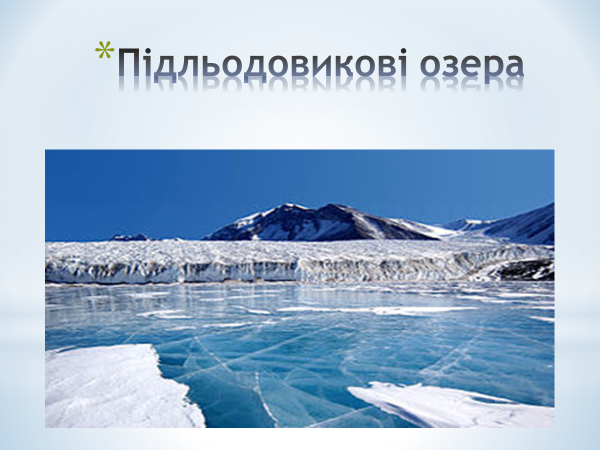 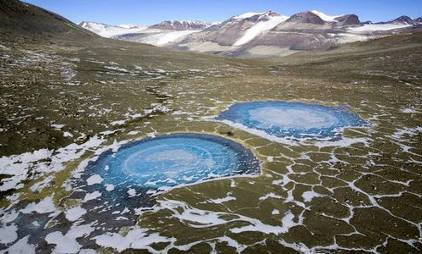 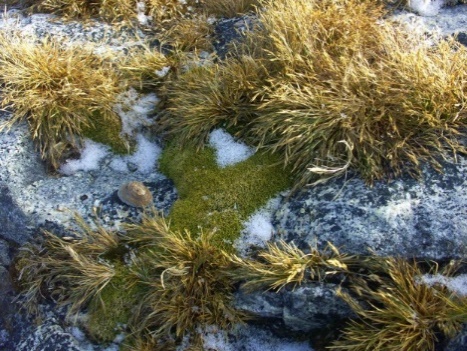 Признаки постоянной жизни в ледяных пустынях отсутствуют. Лишь на небольших свободных от льда участках (антарктических оазисах), занятых каменистыми россыпями, встречаются водорослево-лишайниковые группировки.
Поверхности Антарктического покрова присуща своеобразная ярусность: 
1) прибрежная полоса, 
2) пологий ледниковый склон, подверженный действию сильных стоковых ветров, 
3) высокогорное ледниковое плато.
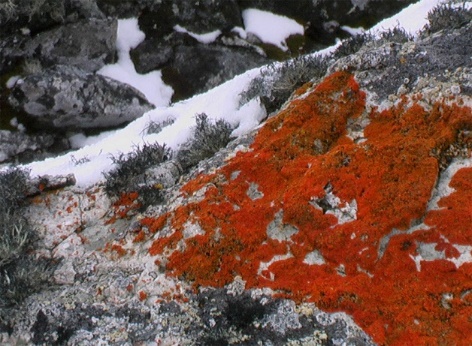 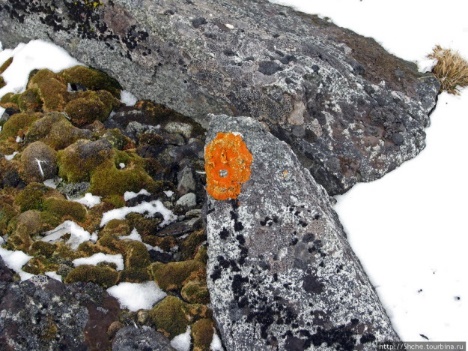 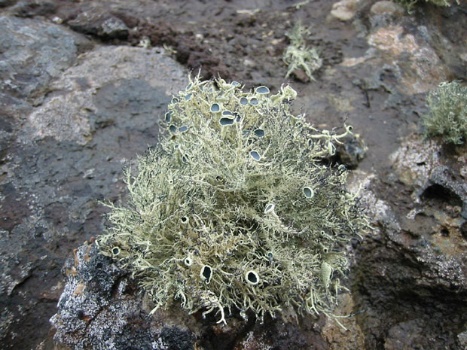 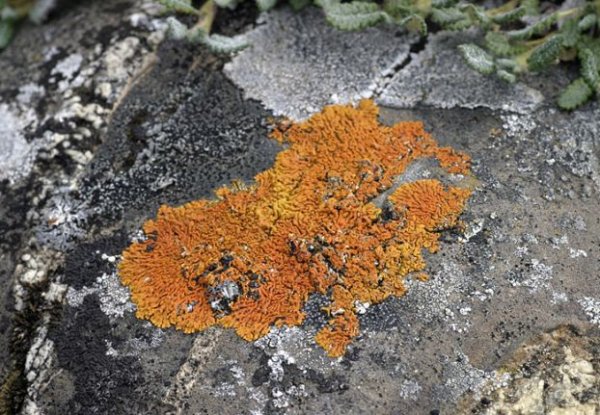 Полярные внеледниковые ландшафты
Они занимают Антарктический полуостров и острова Северного Ледовитого океана. 
Радиационный баланс с октября по апрель отрицательный, в остальное время положительный -- R= 250...400 МДж/м2. 
Годовое количество осадков Ос =200мм и более. Продолжительность снегового покрова до 300 сут в году. 
Полярная ночь длится до 130 сут. В годовом цикле до 10 мес приходится на морозный период. Полярное лето - июль и большая часть августа. Деятельный слой оттаивает на 20...30 см. 
Вегетация растений протекает быстро и возможна благодаря большему нагреву поверхности почвы, чем воздуха. Растительный покров слабо развит и состоит из низкорослых трав, лишайников, корневые системы не смыкаются. 
Распространена многолетняя мерзлота. Ежегодная продуктивность фитомассы не превышает 0,3 т/га, а ее запасы- 1,5 т/га.
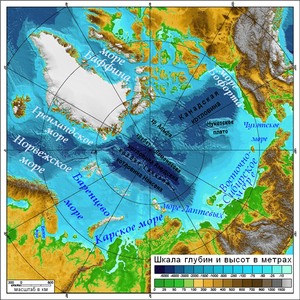 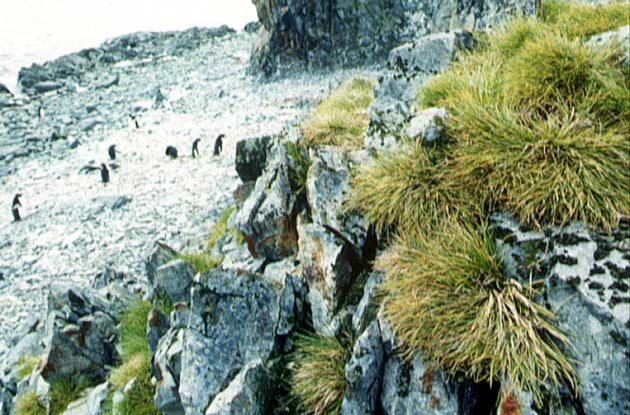 Щорічна продукція фітомаси що не перевищує 0,2-0,3 т / га, а її запаси - близько 1,5 т / га (переважає підземна частина).
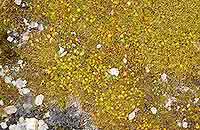 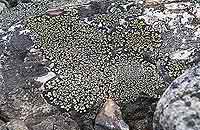 Лишайник
Моховой покров
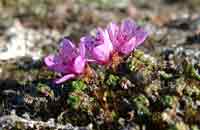 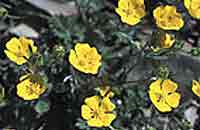 Лапчатка
Камнеломка
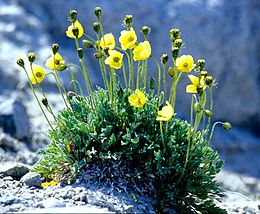 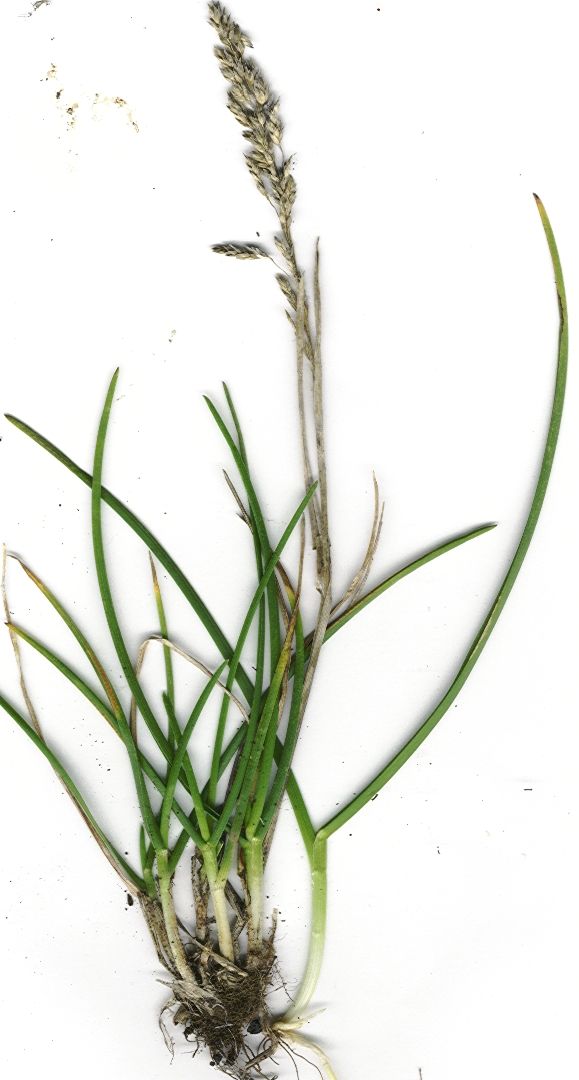 Рослинний покрив слабо розвинений, відомі декілька десятків видів судинних рослин - низькорослих (5-10 см) кріофітних трав (полярний мак, крупка, Фиппса, тонконіг).
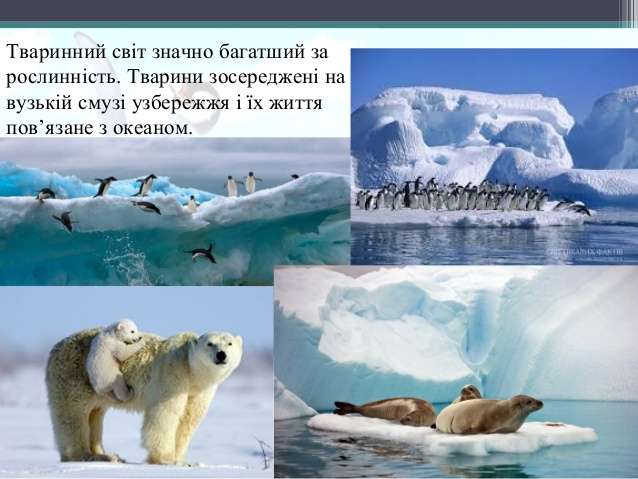 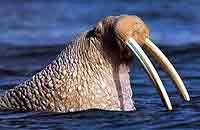 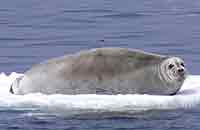 Морж
Морской заяц
Морж
Морской заяц
Морж
Морской заяц
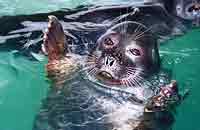 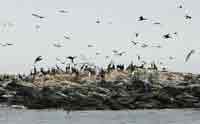 Нерпа
Птичий базар
Мандрівний альбатрос
Морський леопард
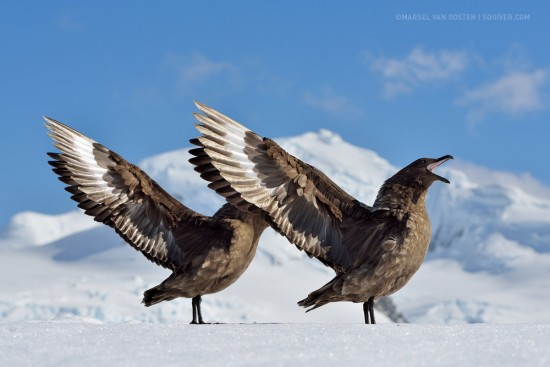 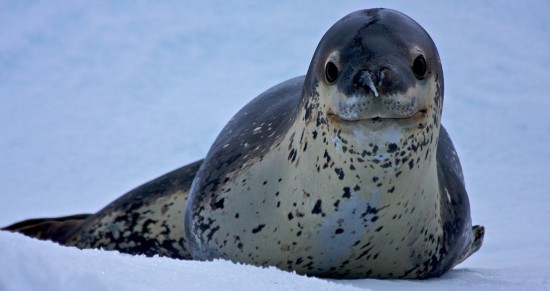 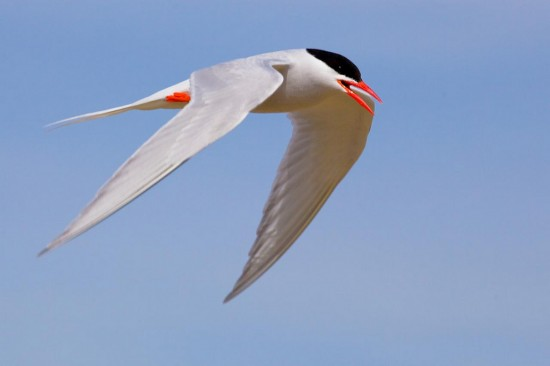 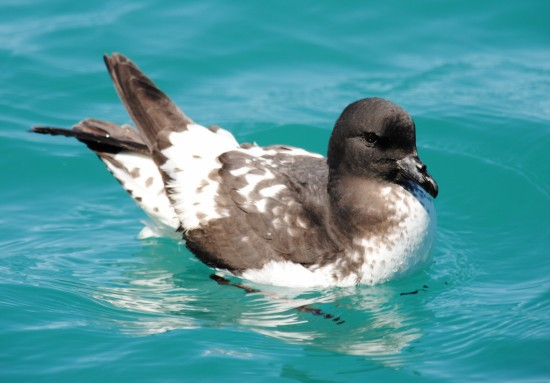 В арктической пустыне произрастают небольшие изолированные участки с преимущественно накипными мхами и лишайниками и травянистой растительностью. Они выглядят как своеобразные оазисы среди полярных снегов и ледников. В условиях арктической пустыни встречаются некоторые виды цветковых растений: полярный мак, лисохвост, лютик, камнеломка и др. Из животных распространены лемминг, песец и белый медведь, а в Гренландии – мускусный бык. Многочисленны птичьи базары. В Антарктиде этот ландшафт занимает менее 1 % территории и называется Антарктическим оазисом.
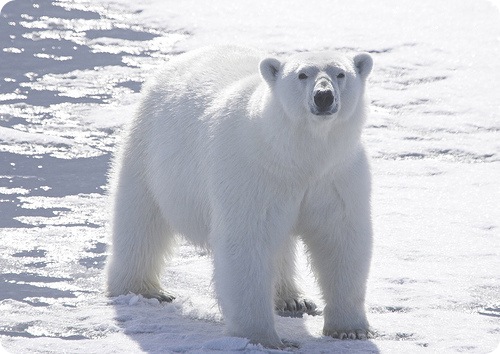 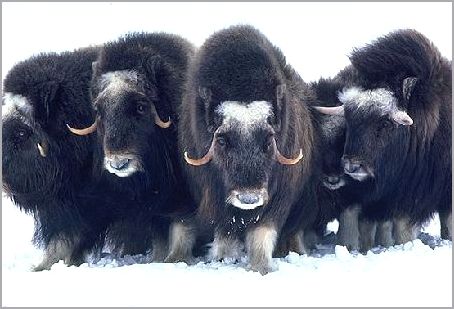 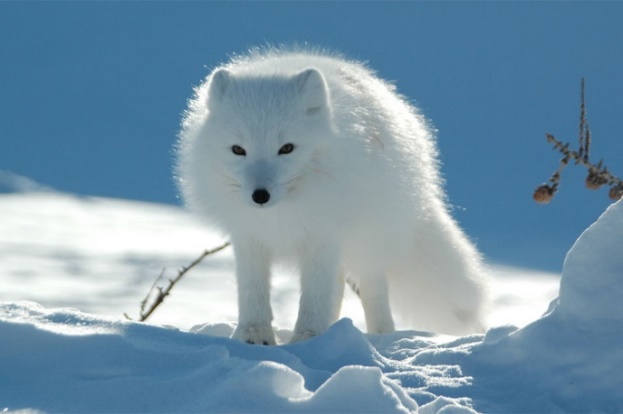 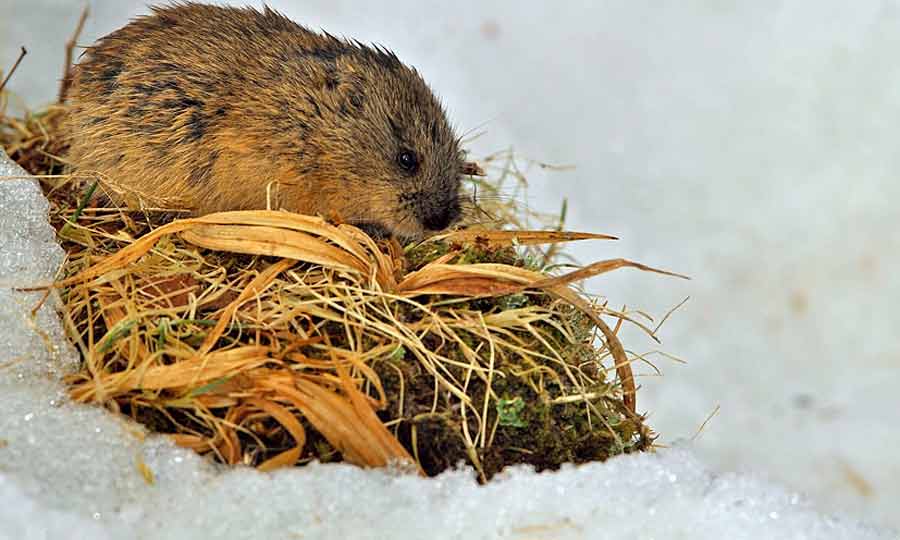 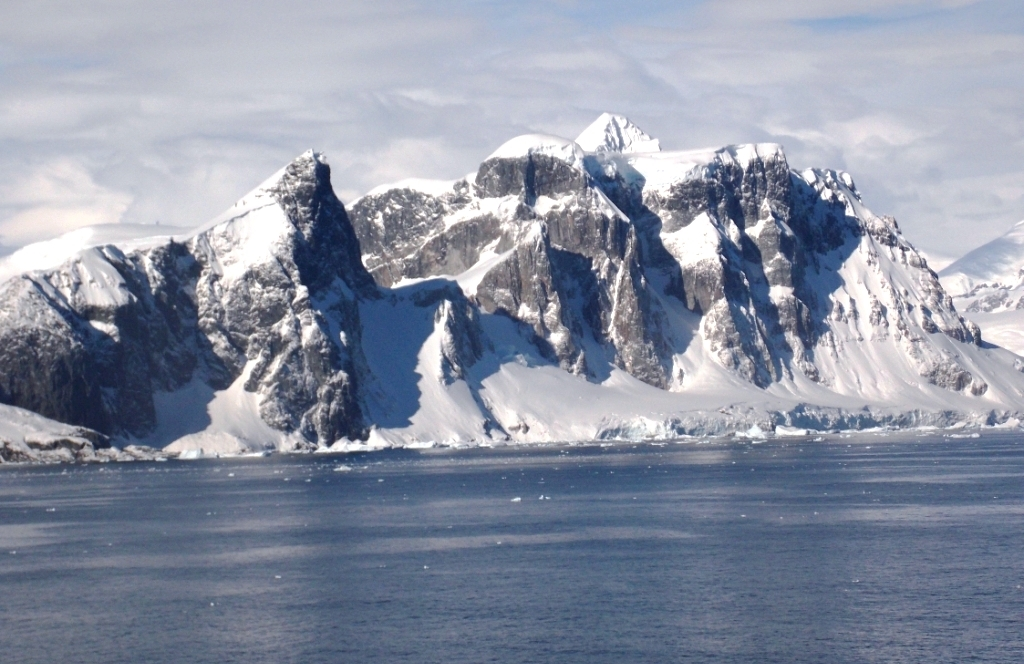 Субарктиці тепло і вологозабезпеченість зростають в порівнянні з Арктикою;R підвищуется від 500 МДж / м на півночі до 1000 МДж / м2 на півдні, t2 від 3-4 до 10-12 ° С.
CУБАРКТИЧНІ (ТУНДРОВІ) ТА БОРЕАЛЬНО-СУБАРКТИЧНІ КОНТИНЕНТАЛЬНІ (ЛІСОТУНДРОВІ) ЛАНДШАФТИ
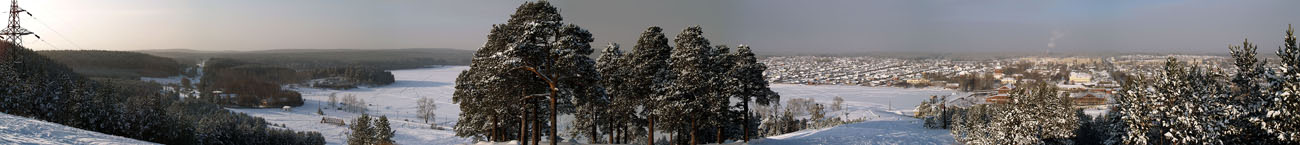 Зона лесотундр неширокою смугою простягнулася вздовж південного кордону тундрової зони.
Клімат
Тундра і лісотундра - це царство холоду, снігу, пронизливого вітру, багаторічної мерзлоти, хуртовин та буранов. Зима тут довга і холодна. Потужність снігового покриву в тундрі від 30 до 40 см, а місцями до 50 см. Сніг сухий і сипучий, здувається вітром з одних ділянок і скупчується на інших.
Теплий період в тундрі короткий. Тут немає чіткої межі між весною і влітку, влітку і восени.
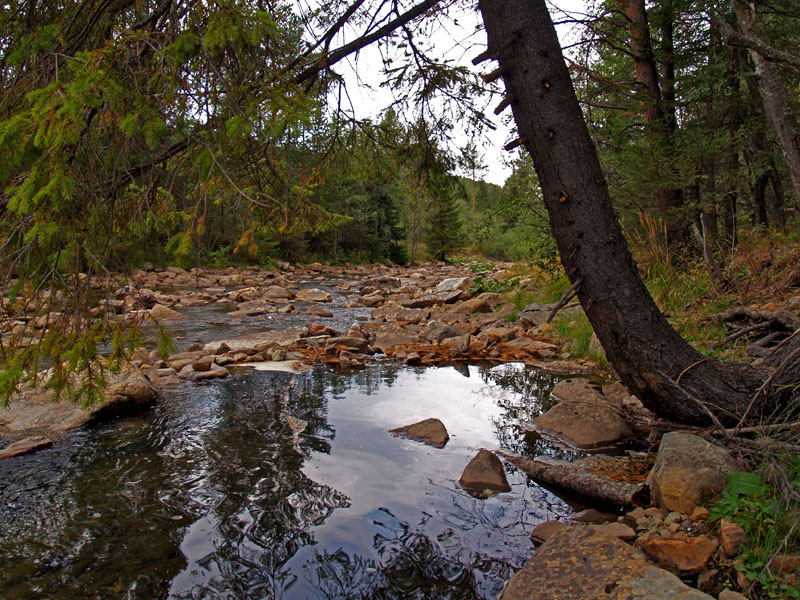 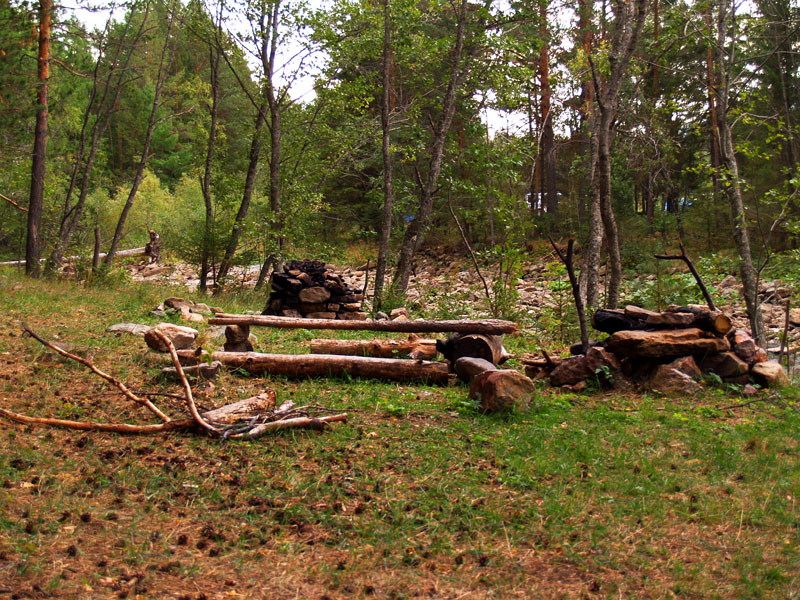 Температура та опади
Влітку в тундрі - 12-16 ° С, взимку - -32 ° С
Лісотундра - середні температури повітря в липні 10—12 °C, а в січні в залежності від наростання континентальності клімату від −10° до −40 °C 
Кількість опадів, які випадають в тундрі і лісотундрі за рік менше 250мм
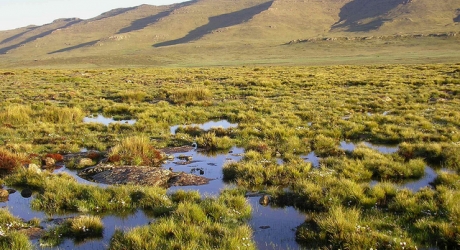 Грунти
У тундрі і лісотундрі утворюються малопотужні тундрові глейові грунту. У них під верхнім горизонтом знаходиться зеленувато-сизий або блакитно-сірий шар, іноді з іржавими плямами - глейові горизонт, або глей.
Флора
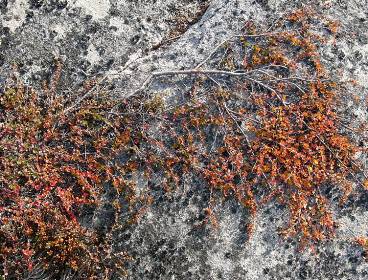 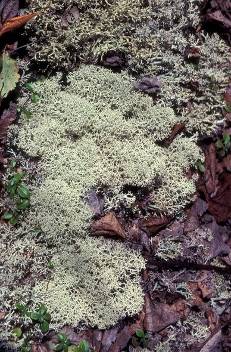 КАРЛИКОВА 
БЕРЕЗА
ЯГЕЛЬ
МОХИ
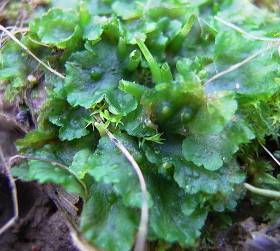 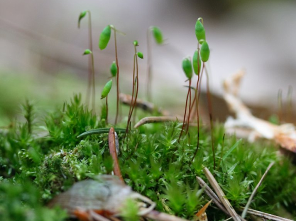 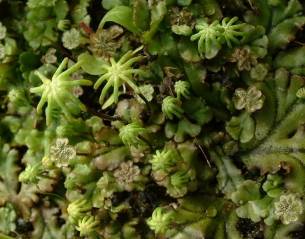 Фауна
ЛЕММІНГ
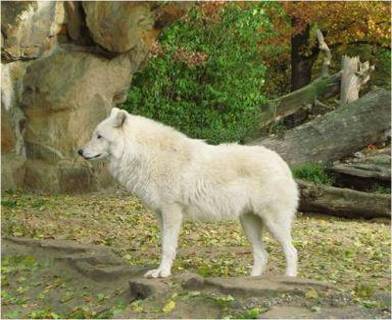 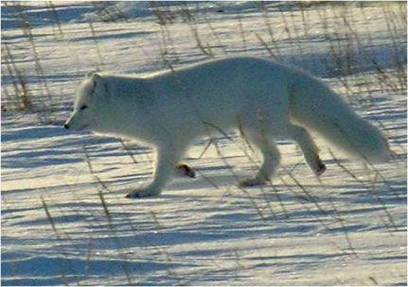 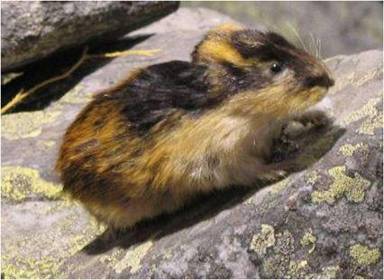 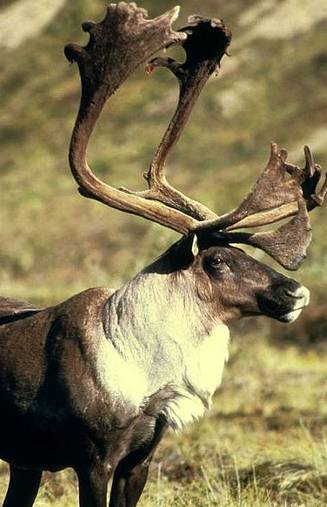 ПОЛЯРНЫЙ ВОВК
ПІСЕЦ
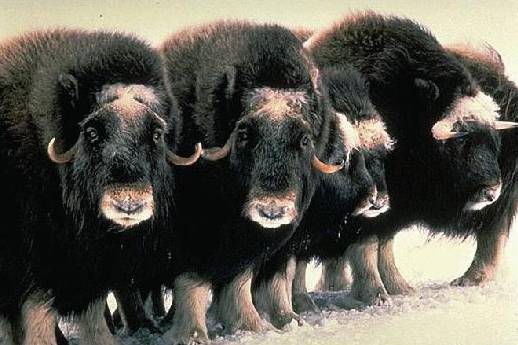 ПІВДЕННИЙ ОЛЕНЬ
ОВЦЕБИК